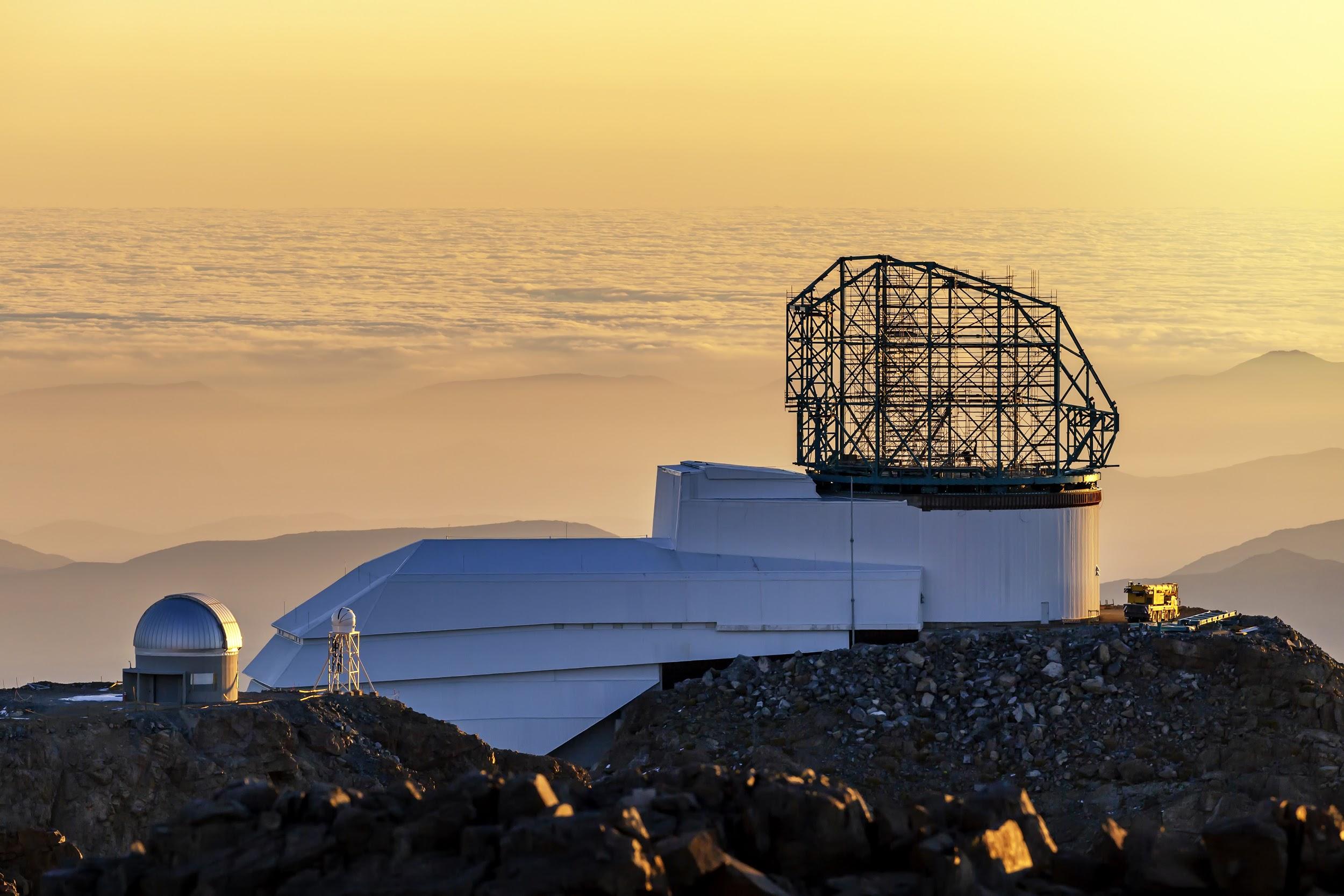 Pierre Antilogus
LSST-IN2P3 : News sur la construction de la camera  en France
P.Antilogus
Le Changeur de Filtre
Le démonstrateur  (1/2)
Le démonstrateur est en test dans le hall du LPNHE depuis Mai 2018.
Chaque sous système ( Loader , Auto-Changer, carrousel ) y a été testé individuellement en chambre climatique ( jusqu’à -15 C) et tous ont eu des problèmes …qui ont été résolus . 
Les tests combinés sur le démonstrateur ont permis des avancés majeures que ce soit au niveau mécanique , contrôle et sécurité . 
Le changeur de filtre final est en cour de construction et les tests / qualifications des sous systèmes a commencé , la validation de l’ensemble doit commencer début Janvier 2019, pour une expédition à SLAC début Mars 2019.  
Le démonstrateur sera remis en fonction à la fin du printemps 2019 , afin d'effectuer un long test run et entre autre de tester en profondeur la sécurité / le CCS.
Le démonstrateur  (2/2)
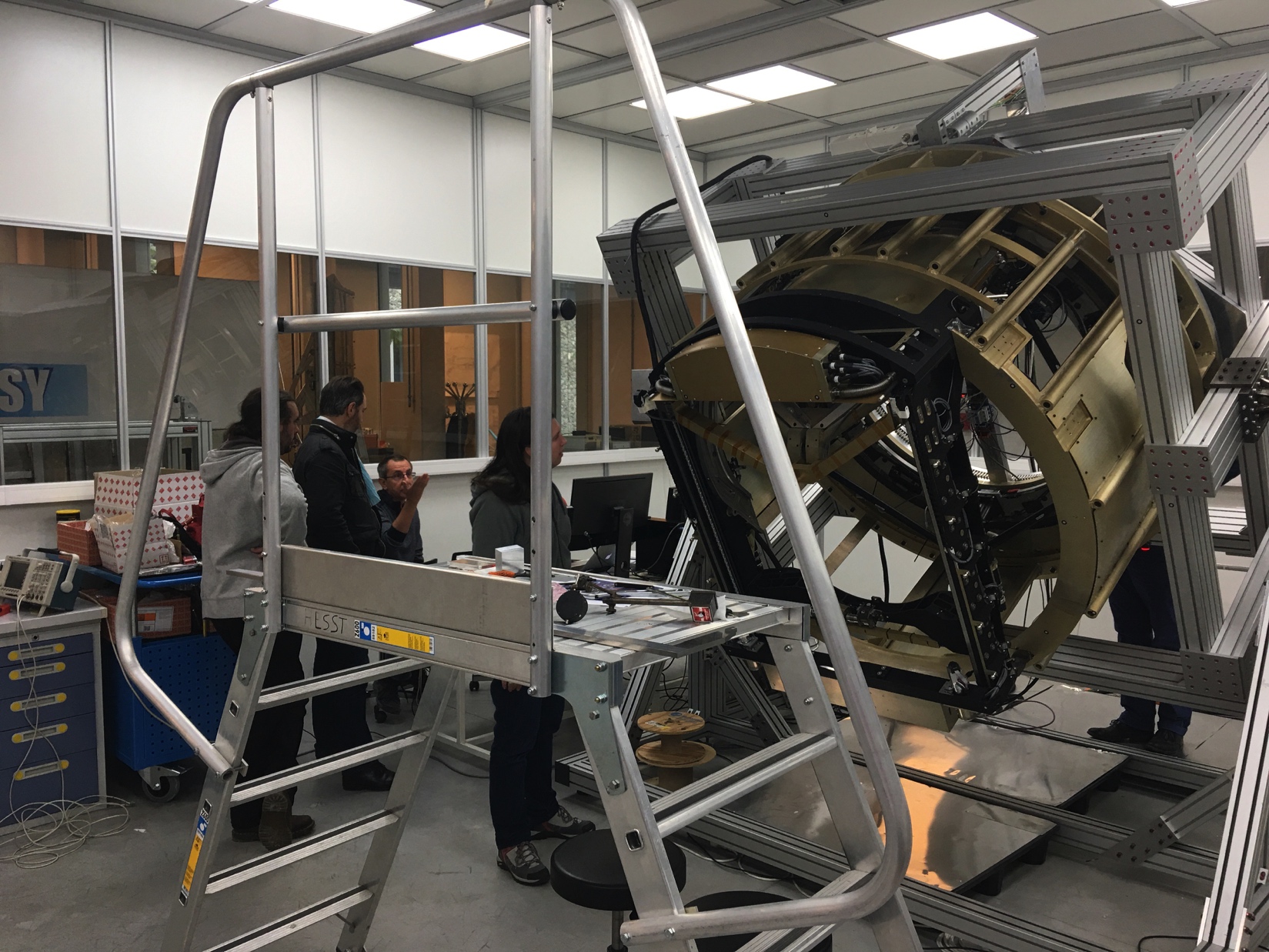 Tous n’est pas encore Ok : le changement de filtre entre le carrousel et l’auto-changeur pose encore des problèmes dans certaines positions (ex:45 deg) ,des modifications/réglages sont en cours  .
L’ensemble des fonctionnalités doivent être/seront validées avant la fin du mois.
26 Octobre 2018
L’auto-changeur final (Marseille) : assemblé mécaniquement à 80%
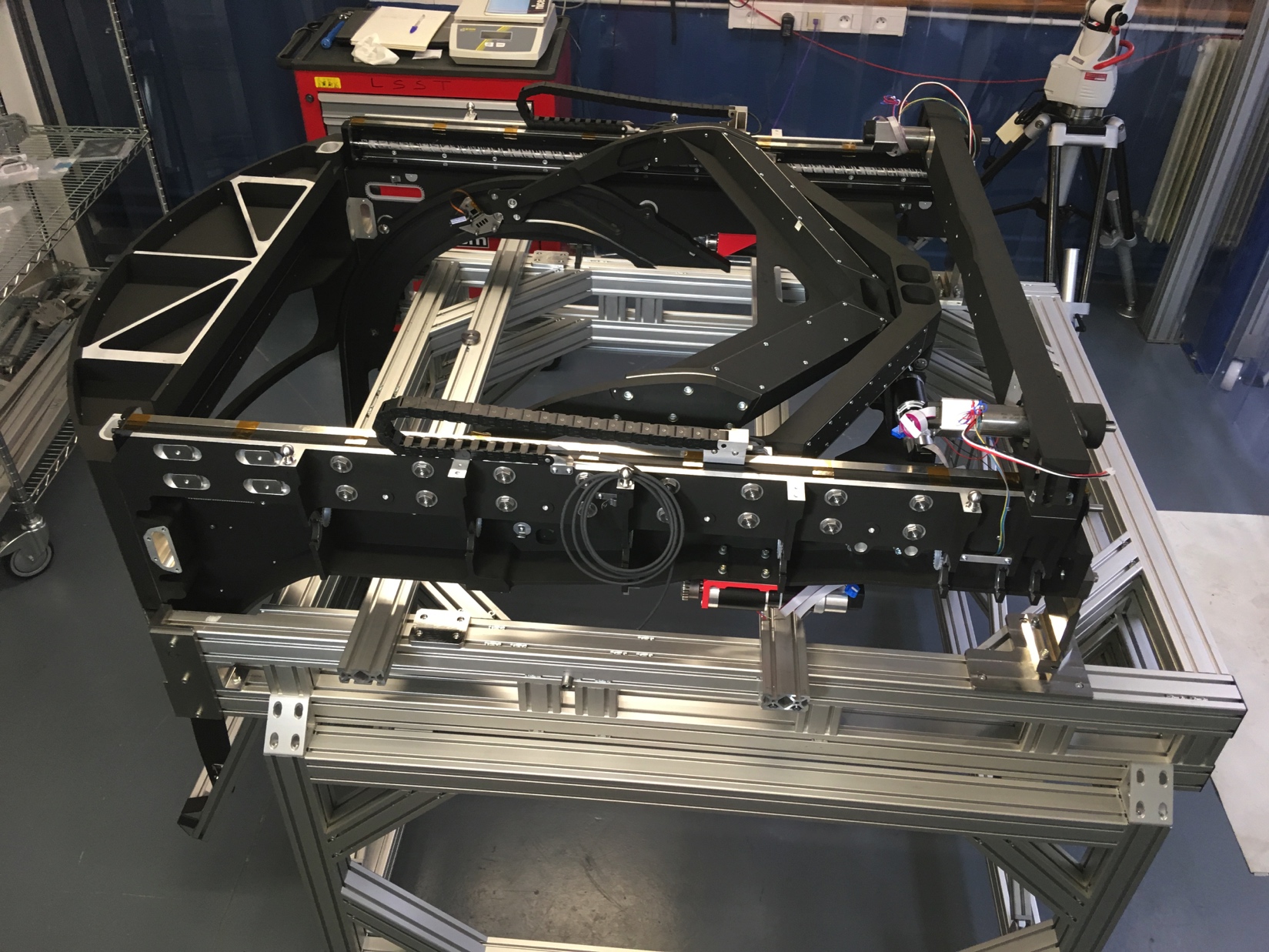 Loader final (Grenoble) : 40% fait
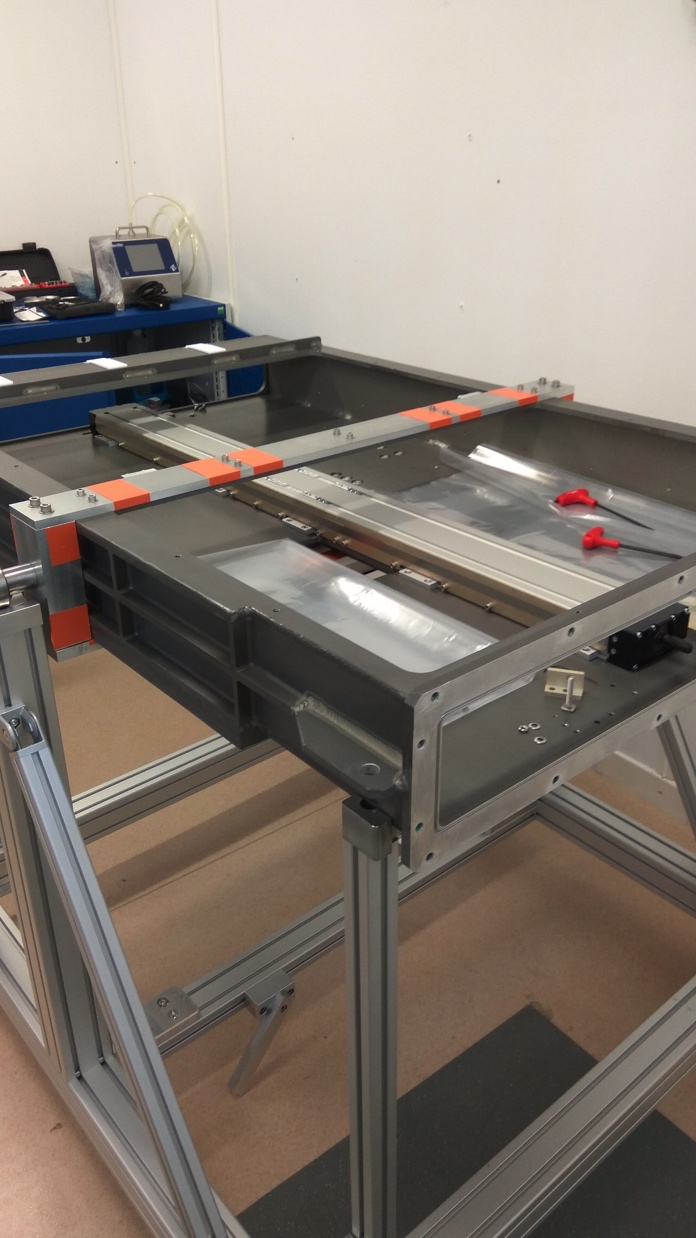 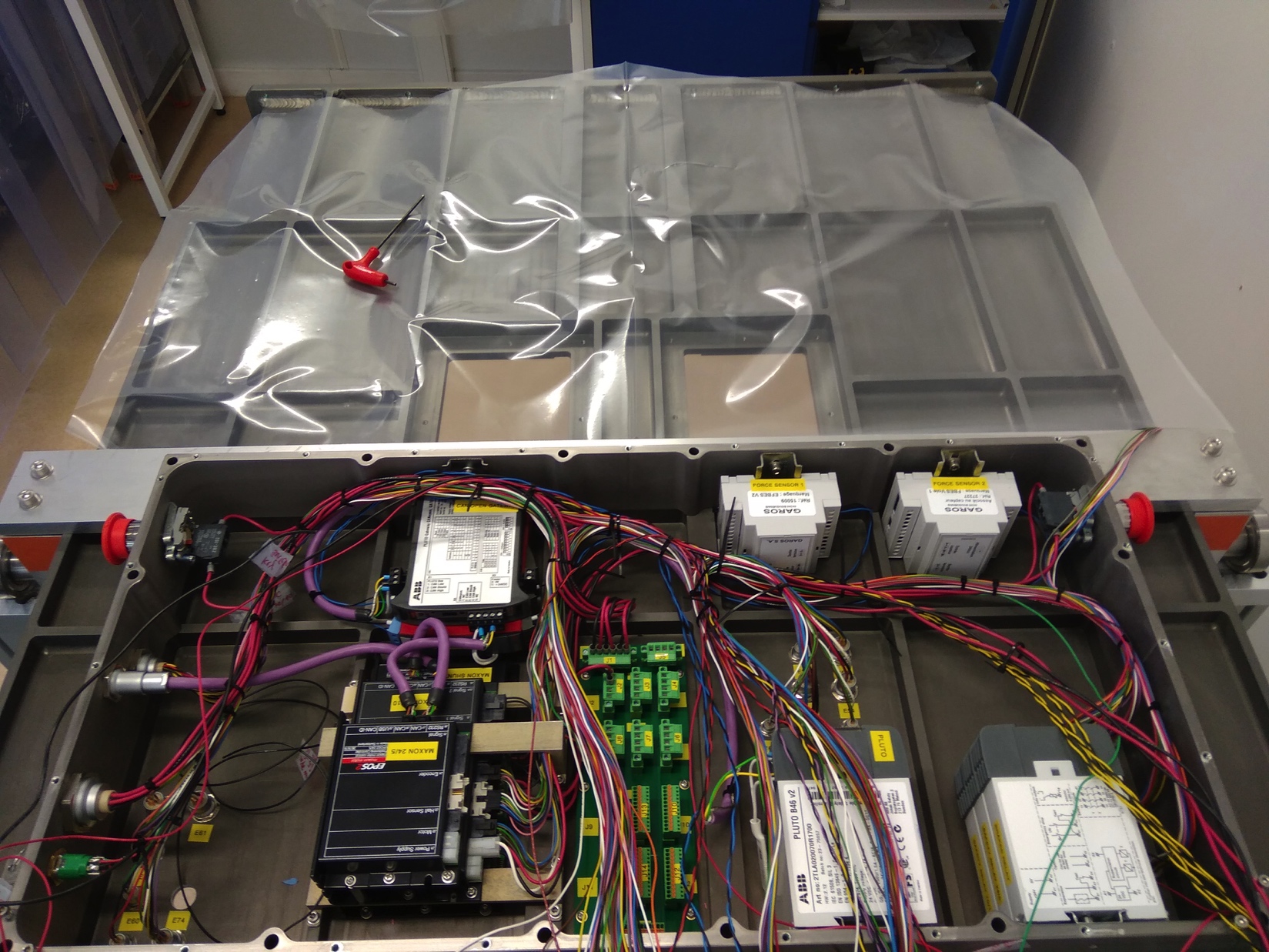 Storage Box (Grenoble) : la construction  à commencé
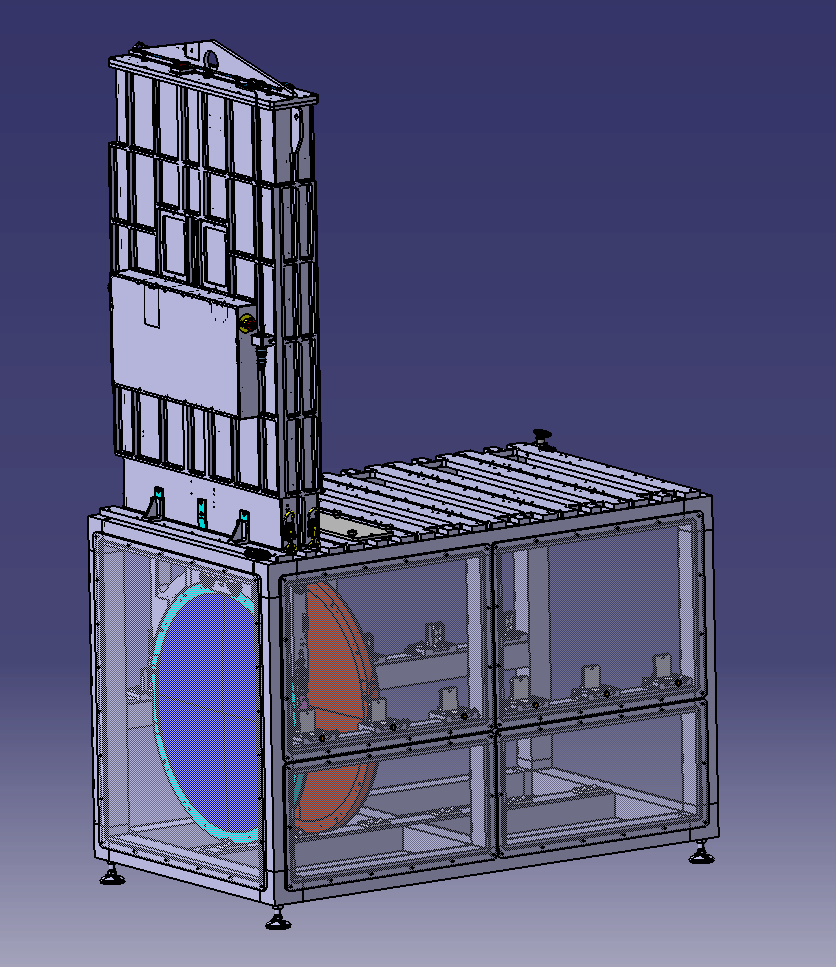 Le Carrousel Final (Paris) : montage sur le back flange de la camera (10%)
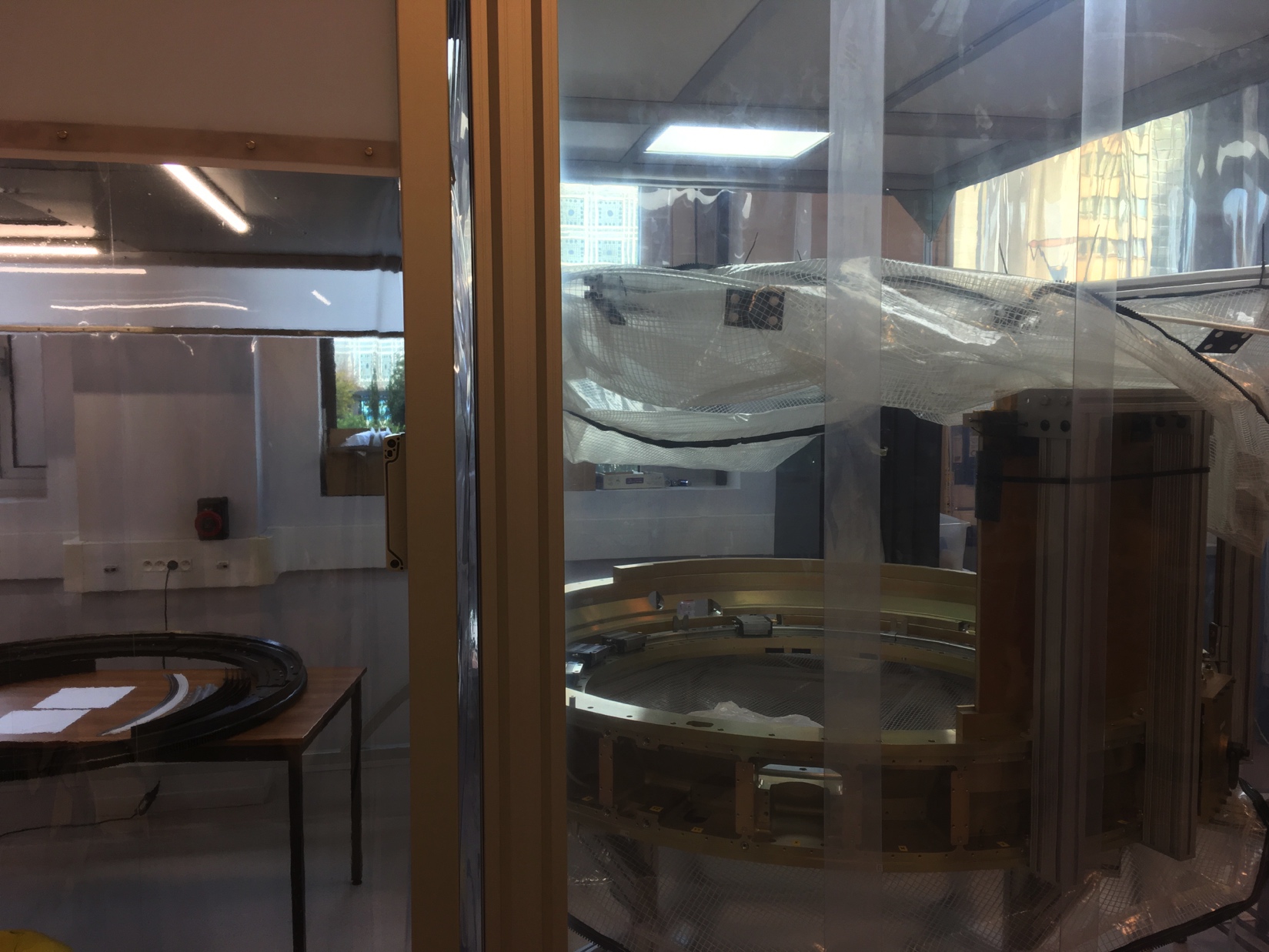 Plan Focal
Le Banc CCD LSST-IN2P3 au LPNHE
Très actif depuis l’été 2016 pour :
Debugger des problème CCD/vendeur , et RAFT ( à BNL et SLAC )
 développer/tester/optimiser des méthodes de lecture
Banc de référence du projet  la lecture des CCD ( hors raft seul banc avec 1 CCD ITL et 1 CCD e2v lu par REB )
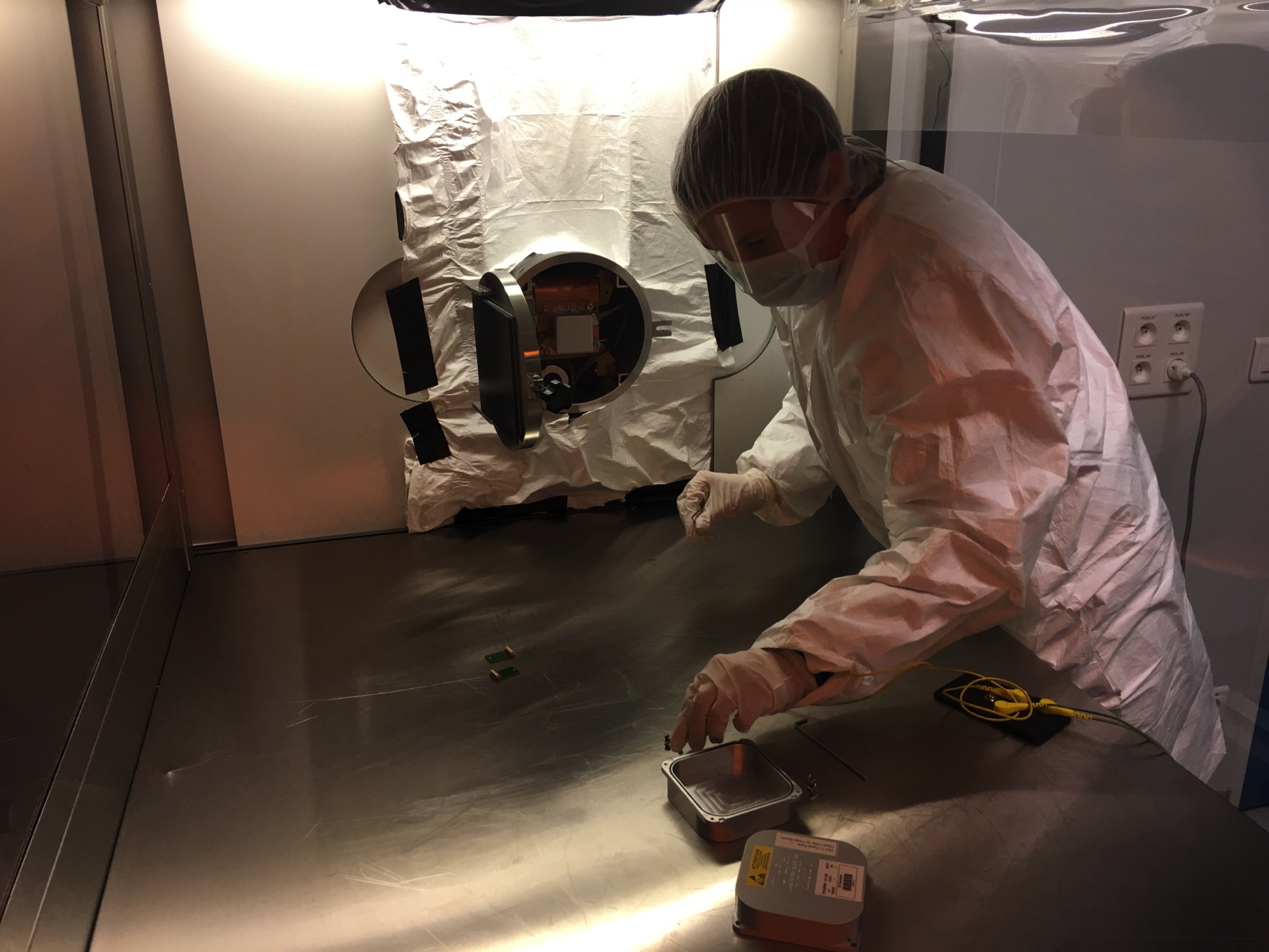 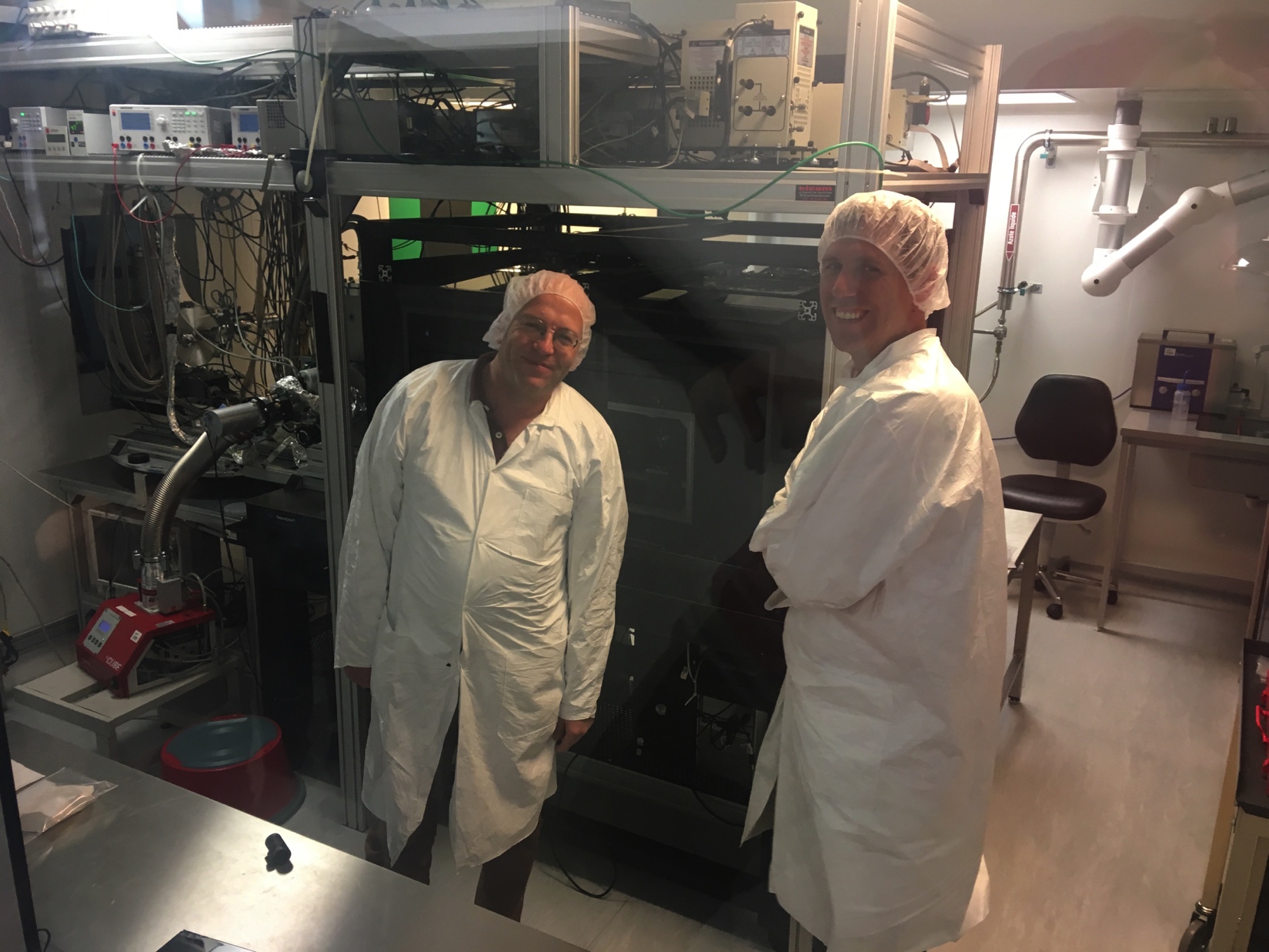 Optimisation de la réponse du plan focal 
2018 highlights
Tearing
Exemple d’actions “ expertise” par l’IN2P3 :
Configuration pour supprimer les défauts de réponse dans les flats pour les rafts ITL (dipole) 
Configuration pour supprimer les défauts de réponse dans les flats pour les RAFT e2v (tearing) + suppression de pièges (CTE meilleur)
Configuration pour supprimer des défauts de reset (Pb des REB vs T ) 
Étude pour comprendre les problèmes  de bruit de certain ampli-ITL&REB + identification des CCD à pb dans les données vendeur. 
Achat des CCD transformé en expertise avec succès !

Claire présentera quelques un de nos résultats demain dans la session commissioning … venez  ! 
Remarque : On a besoin de votre temps de cerveau disponible pour le commissioning !
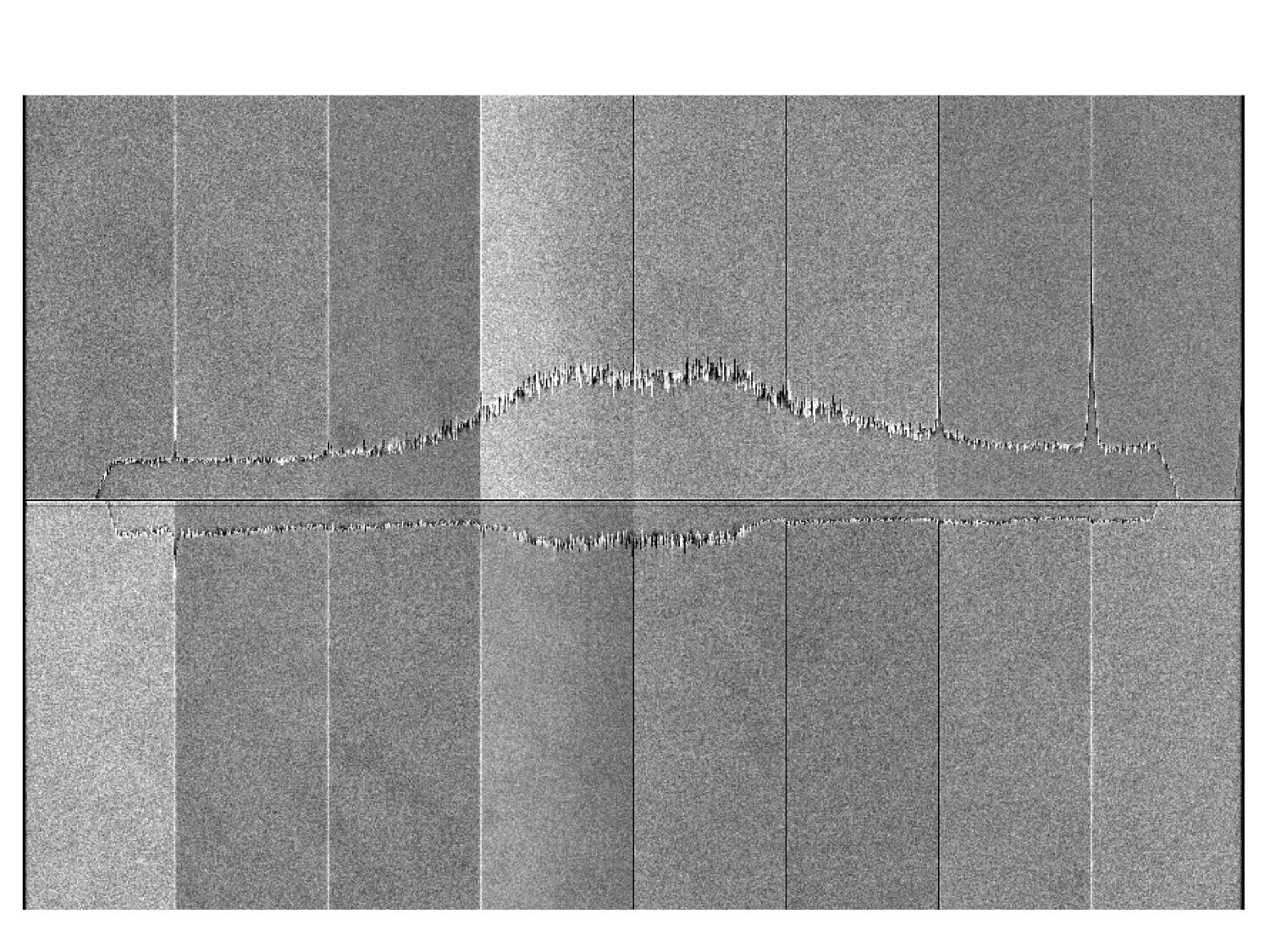 Lecture “Classique”
Charge Transfer Inefficiency
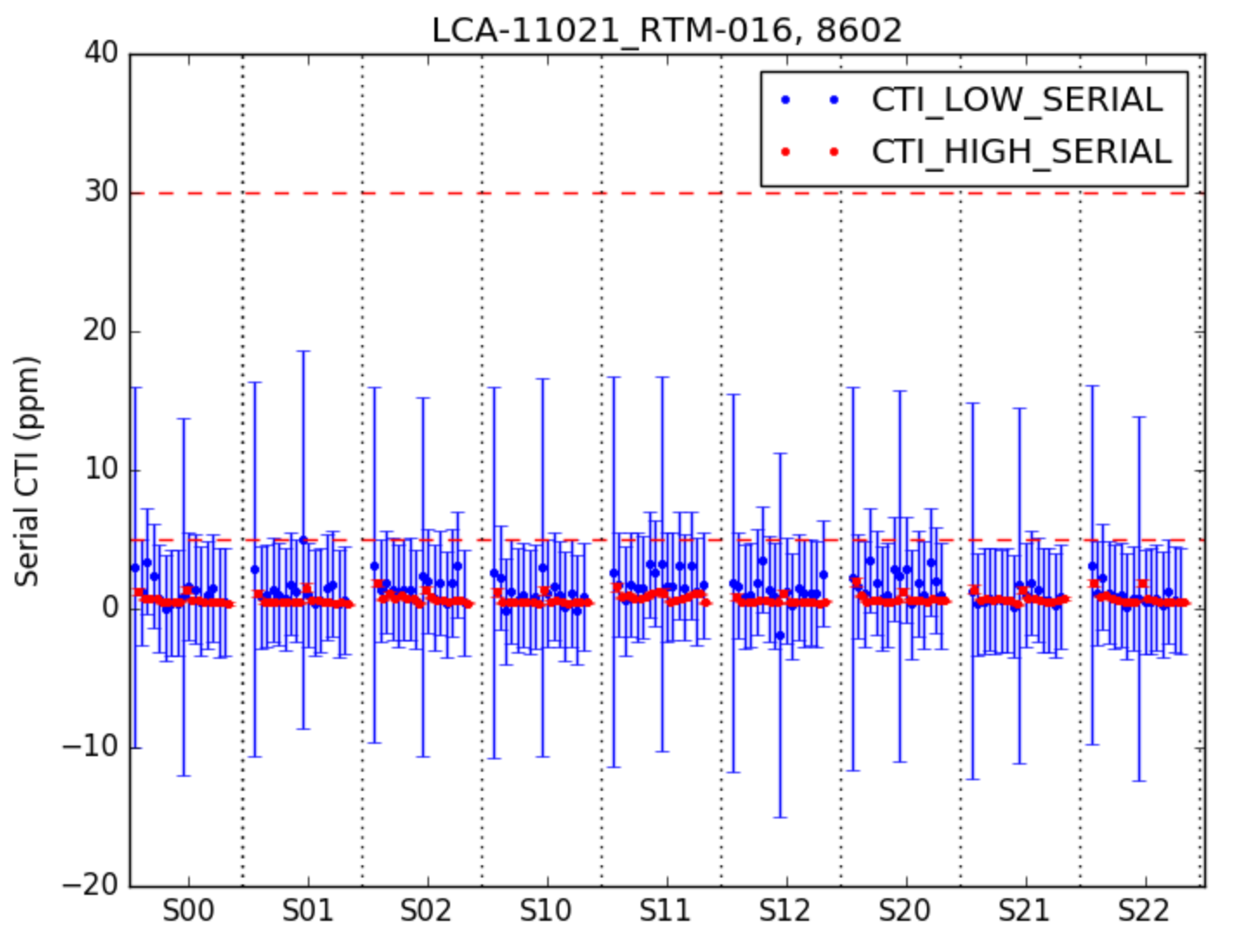 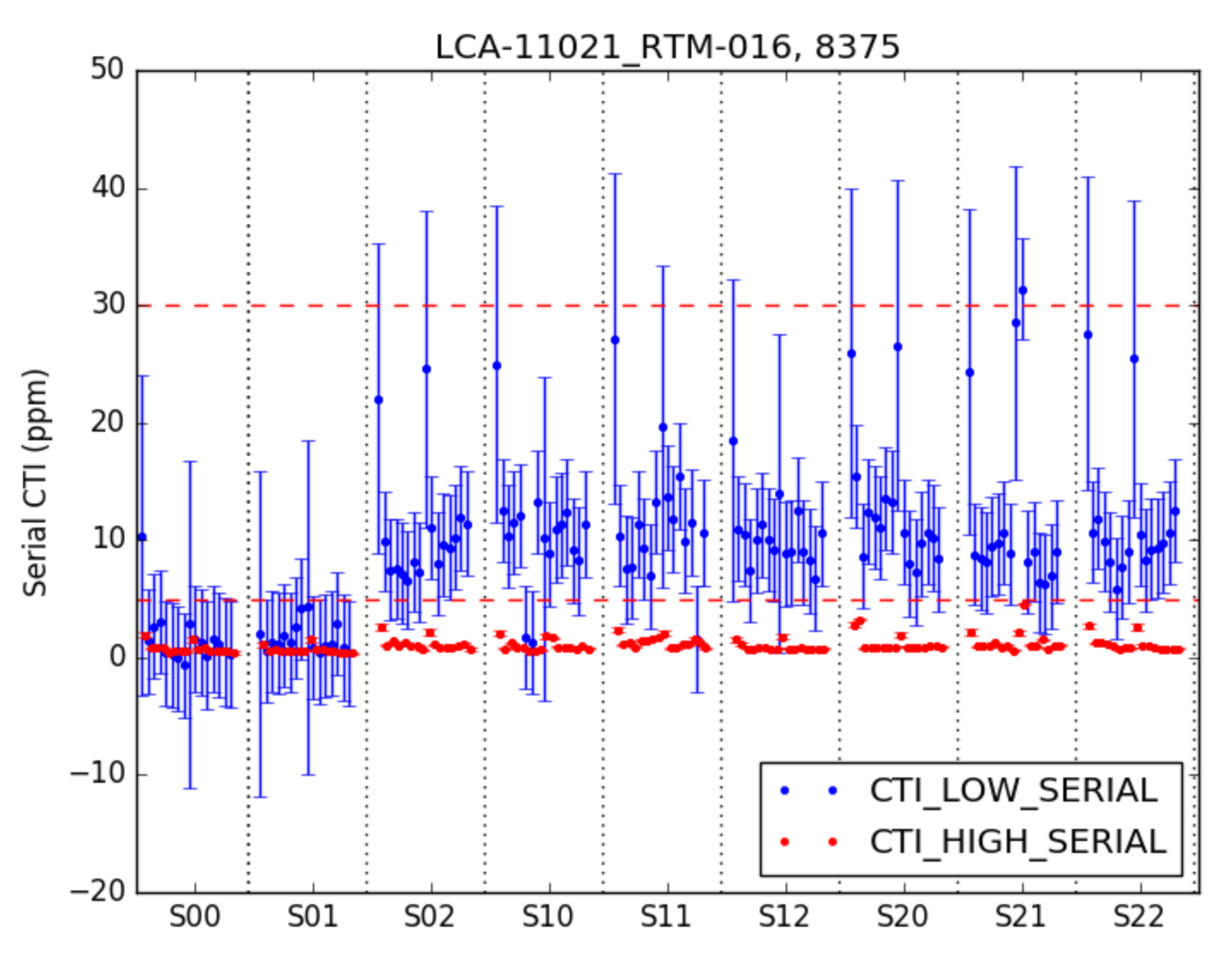 Lecture optimisée
Avant correction 
de reset
Après correction 
de reset
[Speaker Notes: Souligne le fait que l’on contribue financièrement à l’achat des CCD , mais aussi on participe activement à la validation de ce que fournissent les fabricants .]
Construction du plan focal
ITL a livré tous ses senseurs pour 2 rafts de tests dont comcam et 9 rafts pour le plan focal 
E2V aura livré d’ici 1 mois tous ses senseurs pour 13 rafts pour le plan focal 
20 rafts finaux construits à BNL , manque 2 raft e2v  ( = 21 RAFTs + 1 spare ) 
Mais en pratique les 21 RAFTS pour le plan focal ne sont attendus qu’en Février 2019 :
4 rafts renvoyés récemment de SLAC à BNL pour « réparation »(ITL : RTM4, RTM14 dead channels , e2v : RTM9 ? &  RTM 12 ,1 CCD : Glow/Dead diode/Si bulck ) 
Des problèmes de fiabilité dans les raft ( 1 revue spécifique le 16 Novembre) : 
Problème de rupture des flex ITL 
Problème de poussière métallique , qui a la mauvaise place tue des senseurs / canaux 
Quelques CCD ( ~2) sont « morts » rapidement ( glow … )
Poussière de cuivre dans les RAFTS (SLAC)
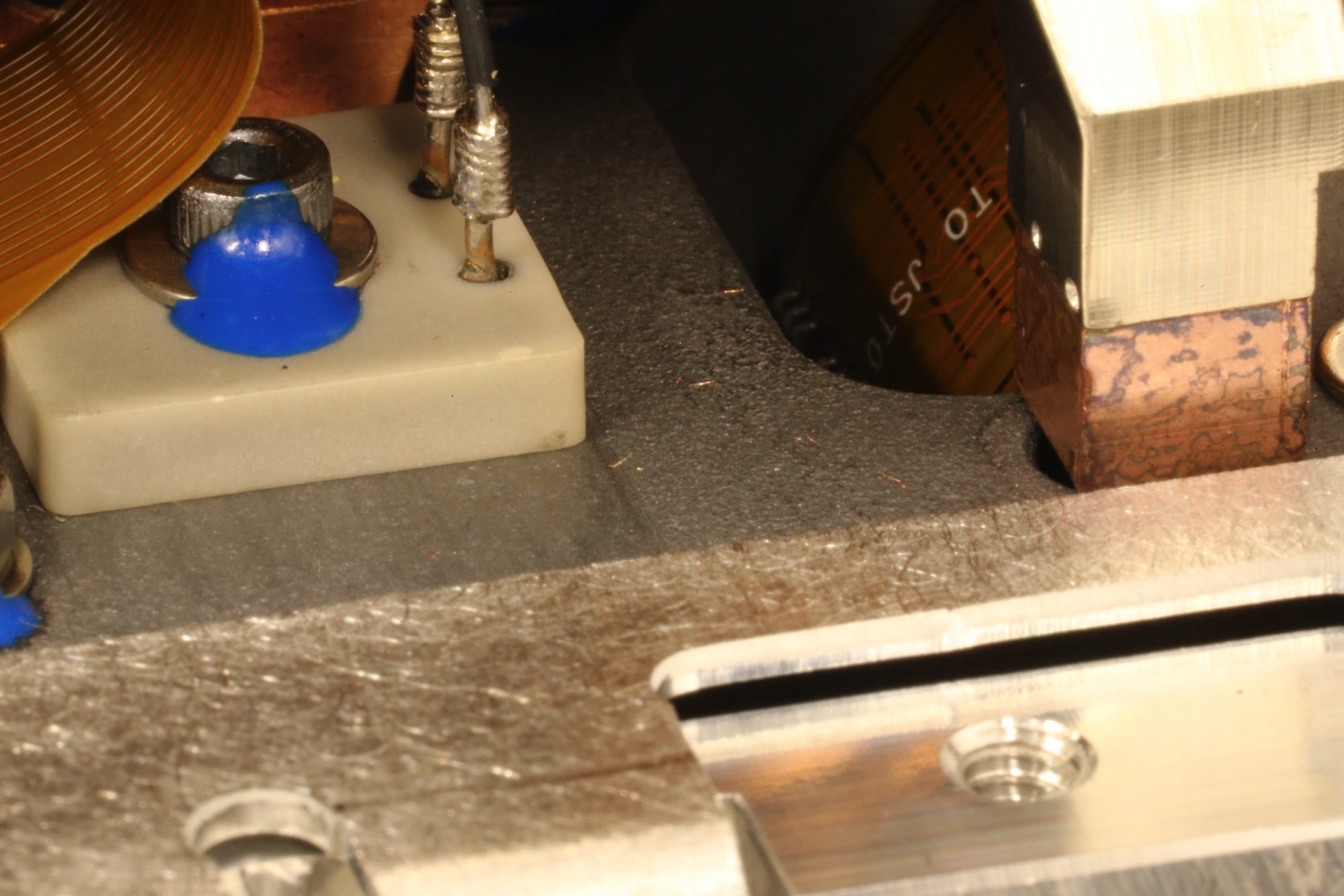 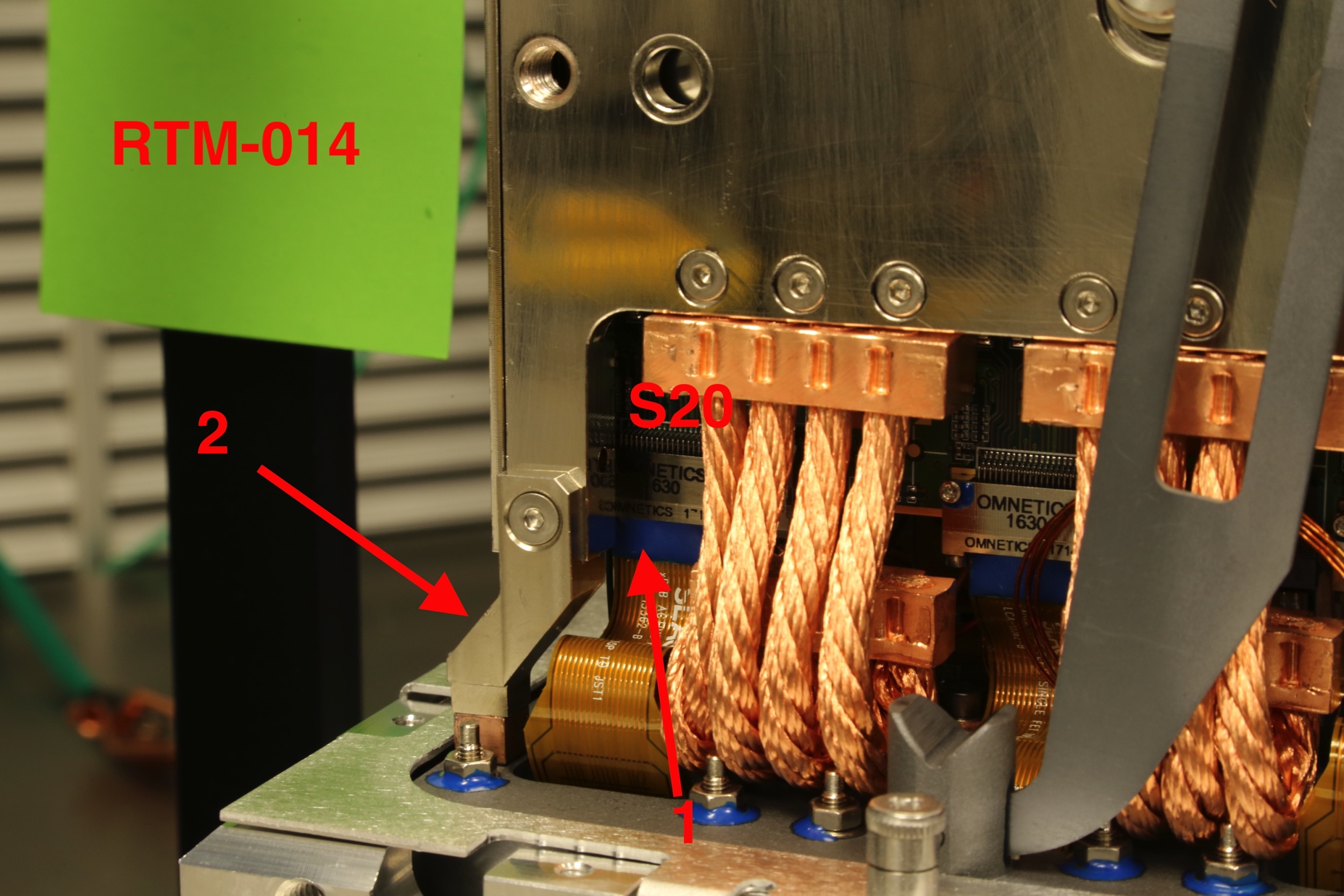 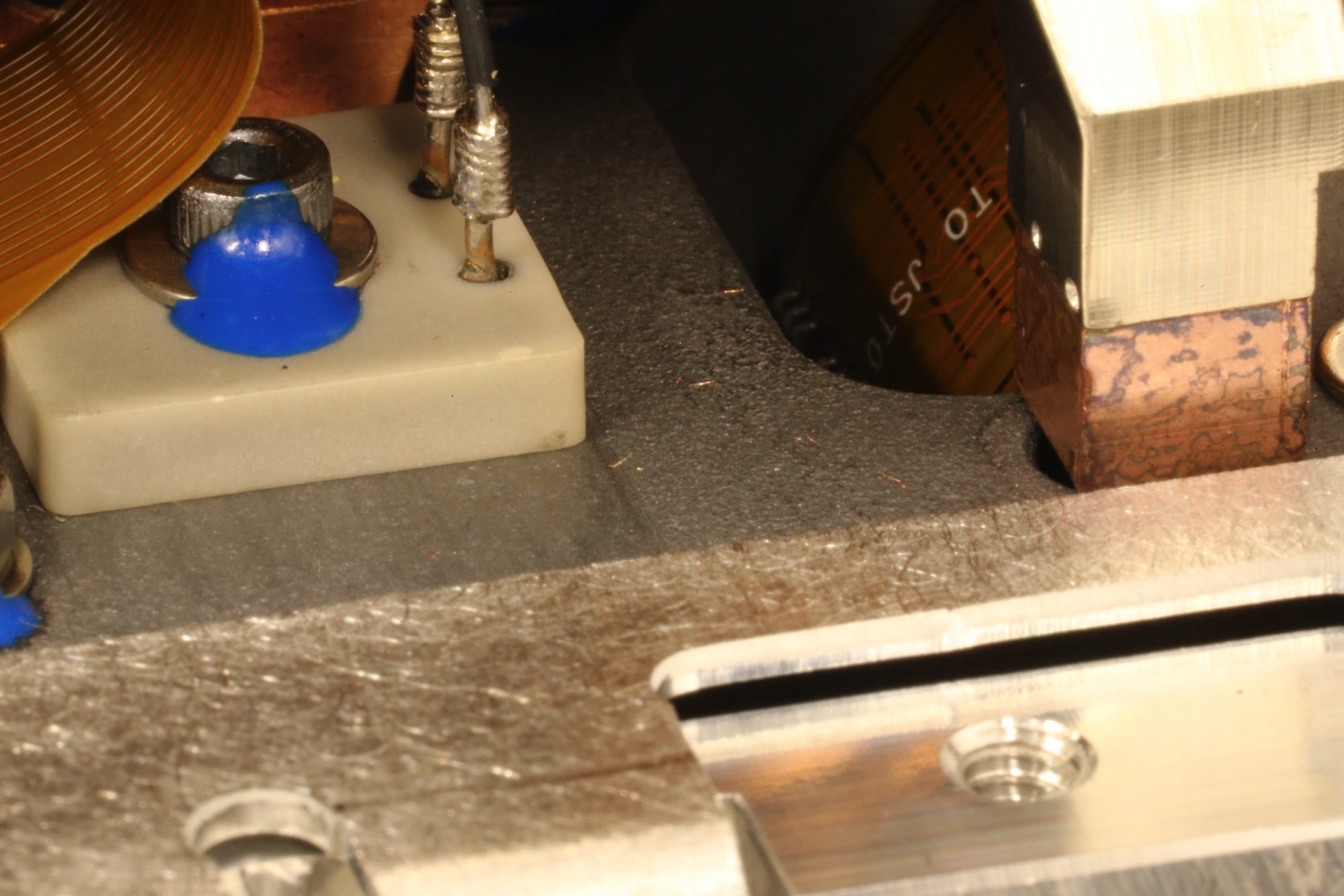 CCOB
CCOB  (Grenoble)
Le faisceau large est à SLAC                             
Le faisceau fin est en cours de finalisation

Présentation de Céline
et Aurélien , demain matin dans le meeting commissioning . 
Venez nombreux !!!!
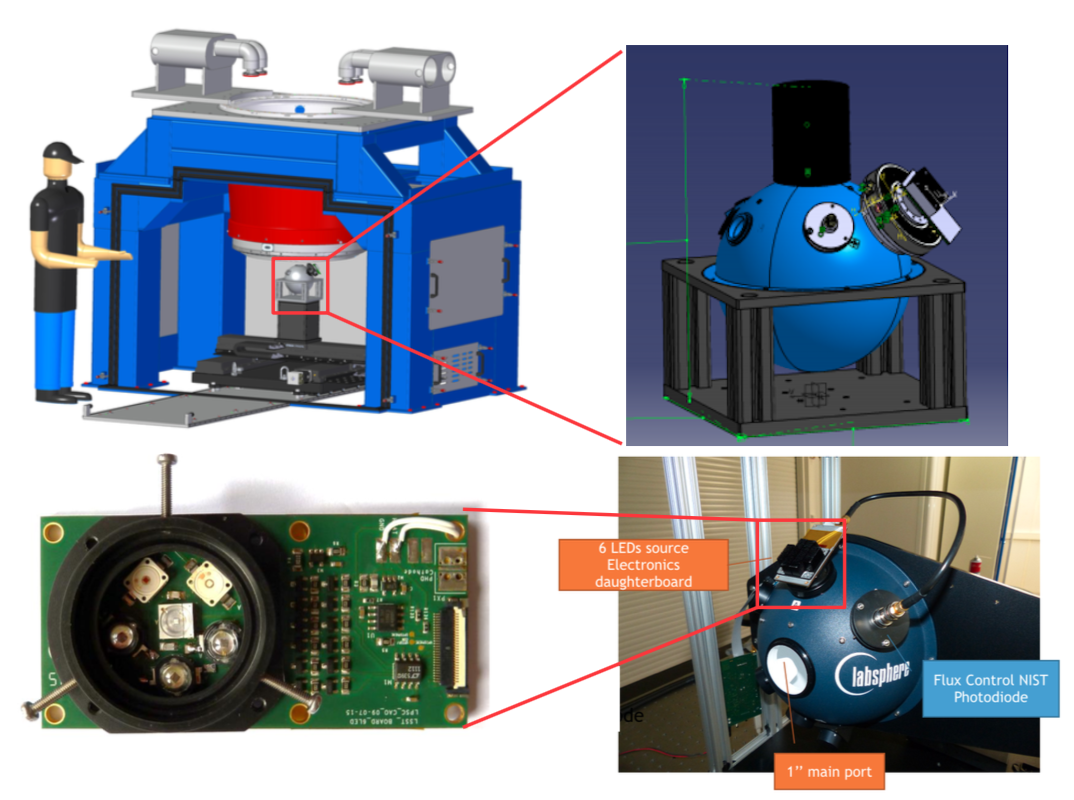